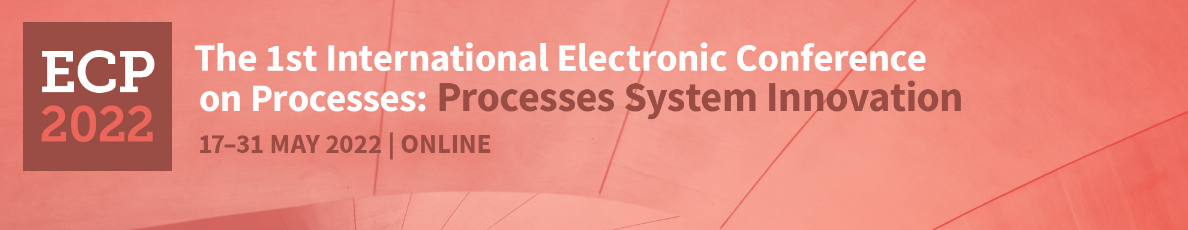 NEW HPLC METHOD FOR SURFACTANTS DETECTION IN WASTEWATERS SAMPLES
Paun Iuliana1,2, Florentina Laura Chiriac1, Florinela Pirvu1,2, Vasile Ion Iancu1, Cristina Ileana Covaliu2,
1National Research and Development Institute for Industrial Ecology – ECOIND, 57-73 Drumul Podu Dambovitei Street, RO-060652, Bucharest, Romania.
2University POLITEHNICA of Bucharest, Faculty of Biotechnical Systems Engineering, 313 Splaiul Independentei Blvd., RO-060042, Bucharest, Romania
Introduction.
Benzalkonium chlorides (alkylbenzyldimethylammonium), widely used as cationic surfactants, are mixtures of alkyl homologues of dodecyl-(C12), tetradecyl- (C14) and hexadecyl- (C16) benzyl dimethylammonium chlorides. Benzyl dimethyl dodecyl ammonium chloride (BAC-12), benzyl dimethyl tetradecyl ammonium chloride  (C14-BAC) and benzyl dimethyl hexadecyl ammonium chloride C16-BAC) are applied as bactericides and disinfectants in sanitary products and antistatic agents in the formula of laundry conditioners. After use, residual amounts of benzalkonium chloride and their degradation products are discharged into wastewater treatment plants or directly into surface water and groundwater. Benzalkonium chlorides belong to the category of emerging pollutants.
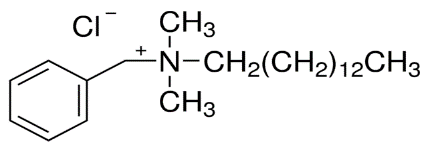 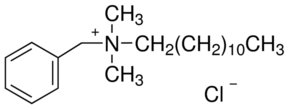 2. Materials and methods 
The aim of this work was  the development and validation of a new High Performance Liquid Chromatography (HPLC) combined with diode array detector method for simultaneous analysis of benzyl dimethyl dodecyl ammonium chloride (C12-BAC), benzyl dimethyl tetradecyl ammonium chloride (C14-BAC) and benzyl dimethyl hexadecyl ammonium chloride C16-BAC) in wastewater samples. Chemical structures of these surfactants are shown in Fig.1
C14-BAC
C12-BAC
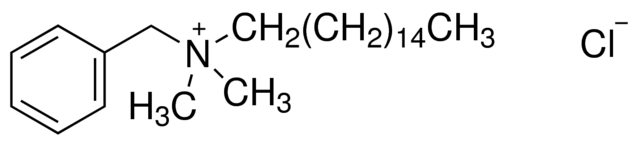 C16-BAC
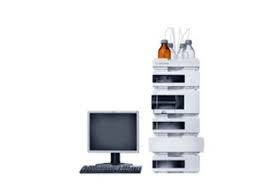 Fig.1 Chemical structures of cationic surfactants
Table 1. Description of SPE protocol for wastewater samples extraction
3. Results and Discussion
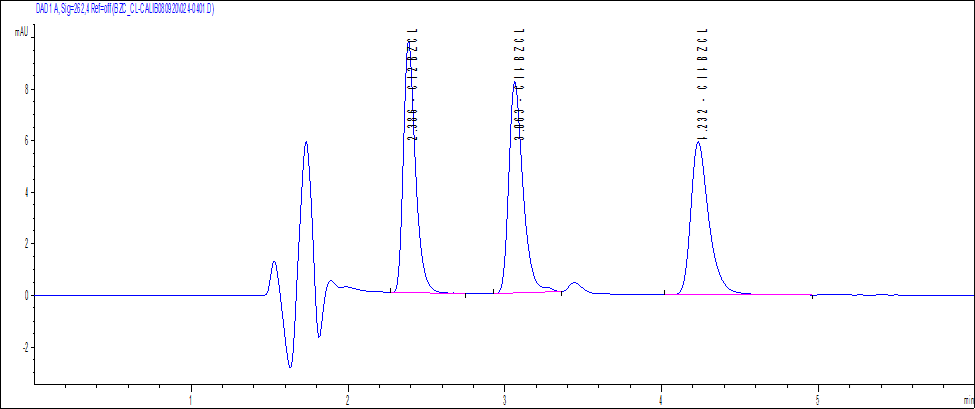 4. Conclusions
The new sensitive and selective HPLC/DAD developed method allows simultaneous determination of cationic surfactants mixture from wastewaters. Low limits of detection obtained for all surfactants (4.5 ug/l to 7.6ug/l) and acceptable recovery values (>90%) show that the method is sensitive and precise. The optimized method was tested  from domestic wastewater from office buildings, hospital, car wash, as well as from gas stations, obtaining concentration values varying from few µg/L to few mg/L.